Μετανάστευση.
Κεφαλαίο 12. Πολιτική Παιδεία, Α ΄Λυκείου.
Μετανάστες στην Νέα Υόρκη.
Αέναοι Μετανάστες στη Γερμάνια.
Απόφοιτοι Πανεπιστημίου κατά τη διάρκεια ορκωμοσίας.
"Νύφες" Ταινία –Παντελής Βούλγαρης  (2004)
Μετανάστευση.
Η μετακίνηση ανθρώπων είτε μεμονωμένα,  είτε κατά ομάδες για τους εξής λόγους :

Οικονομικούς 
Εκπαιδευτικούς 
Κοινωνικούς
Η μετανάστευση διακρίνεται :


Εξωτερική Μετανάστευση.

Εσωτερική Μετανάστευση.
Σύριοι Πρόσφυγες – 2016.
Σύριοι Πρόσφυγες – 2016.
Πρόσφυγάς.
"Πρόσφυγες "  είναι όσοι εγκαταλείπουν τη χώρα τους, επειδή διώκονται ή απειλούνται με δίωξη για πολιτικούς, εθνικούς, θρησκευτικούς λόγους , κοινωνικής τάξης κτλ.
Διαφορά Μετανάστη – Πρόσφυγα.
Ο πρόσφυγας εγκαταλείπει τη χώρα του, χωρίς τη θέλησή του. ( Ακούσια Μετανάστευση).


Αντίθετα, ο μετανάστης φεύγει από τη χώρα του με τη θέλησή του. ( Εκούσια Μετανάστευση).
Συνέπειες Μετανάστευσης
Πολλοί θεωρούν ότι για την ανεργία ευθύνονται αποκλειστικά οι μετανάστες.

Η μετανάστευση μπορεί να οδηγήσει σε κοινωνικό ντάμπινγκ.


Καταπάτηση δικαιωμάτων  των μεταναστών
Σας Ευχαριστώ !!
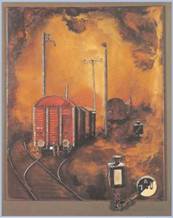 Μπ. Μπρεχτ, «Μετανάστες- 1937»«Λαθεμένο μού φαινόταν πάντα τ’ όνομα που μας δίναν:«Μετανάστες».